Estrategia de Comunicación Supérate con el Saber 2014
El poder lo tienes tú, la oportunidad te la da Supérate con el Saber
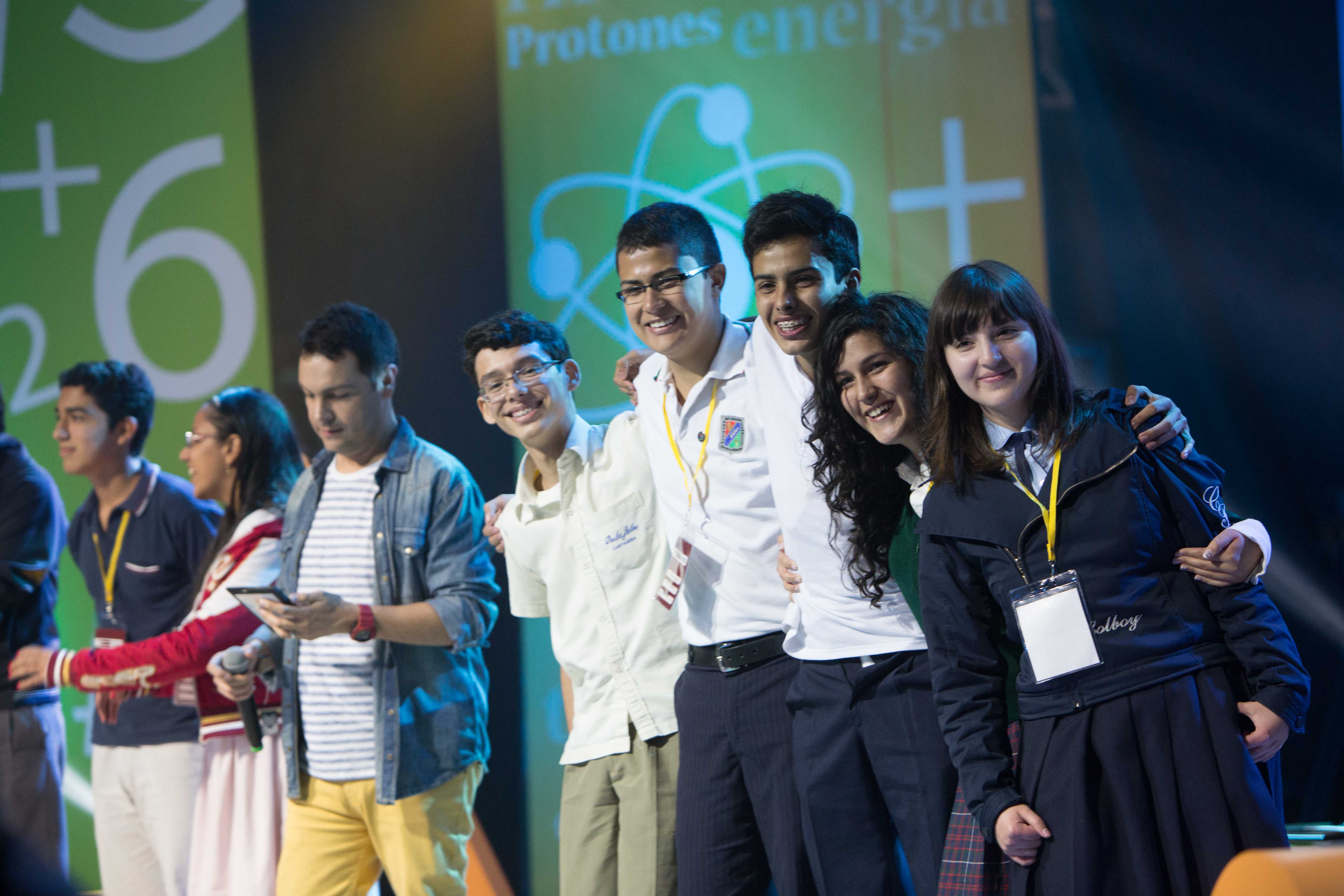 ¿Para qué?
Para motivar la participación de los niños y jóvenes de 5º, 9º y 11º en Supérate con el Saber 2014
¿Y con eso qué buscamos?
Reforzar las competencias académicas de los estudiantes de los grados 5º, 9º y 11º en lenguaje, matemáticas, ciencias e inglés.
Motivar a los docentes a acompañar a sus alumnos en el refuerzo de conocimientos en estas materias
Promover la sana competencia entre los estudiantes, las instituciones y las regiones 
Motivar a los estudiantes a que se pongan metas y las cumplan con su esfuerzo 
Reiterar a los estudiantes el mensaje de la importancia de estudiar por su cuenta y generar una disciplina para obtener resultados
¿A quiénes queremos llegar?
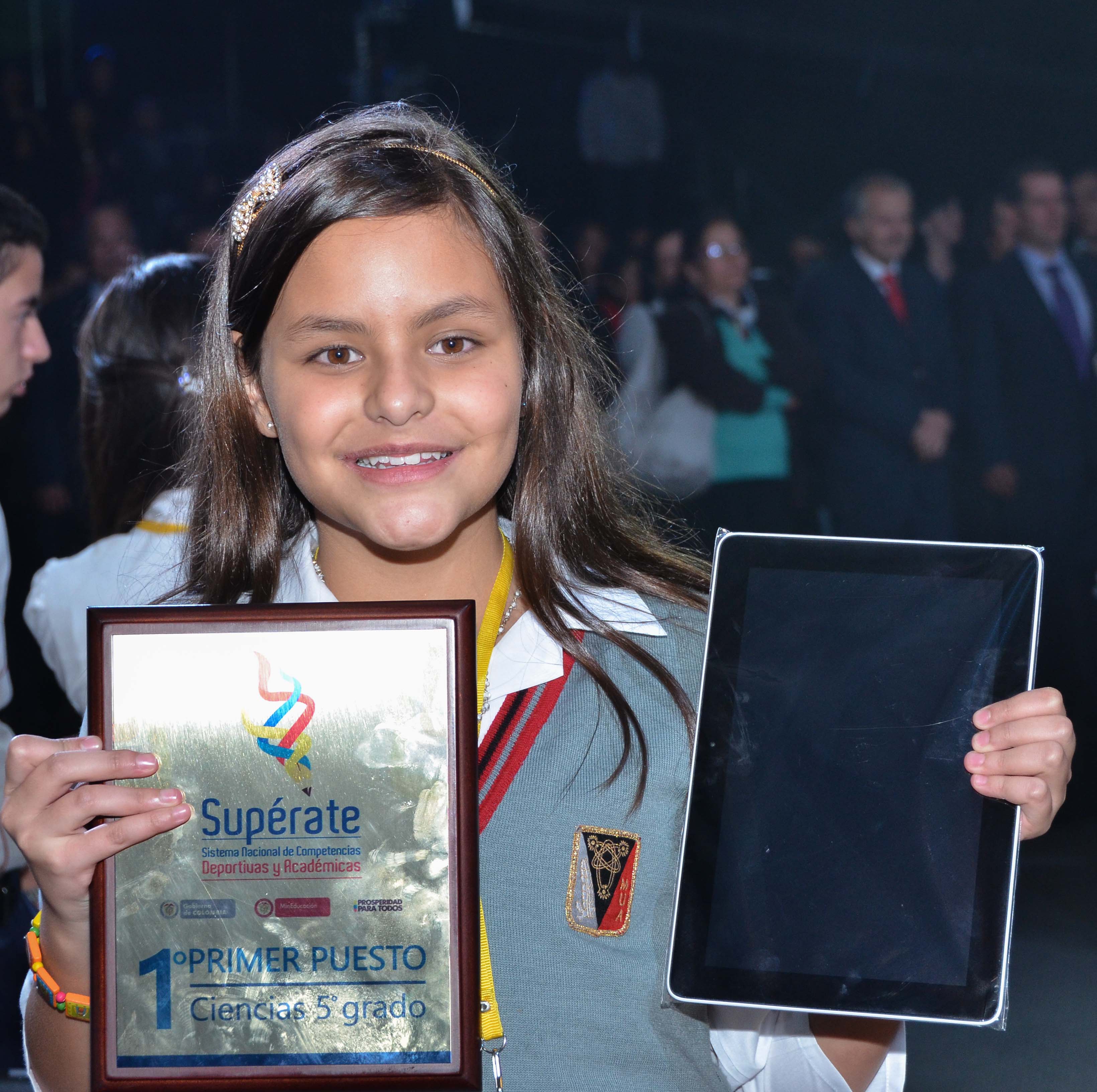 Rectores 
Docentes 
Estudiantes 
Padres de familia
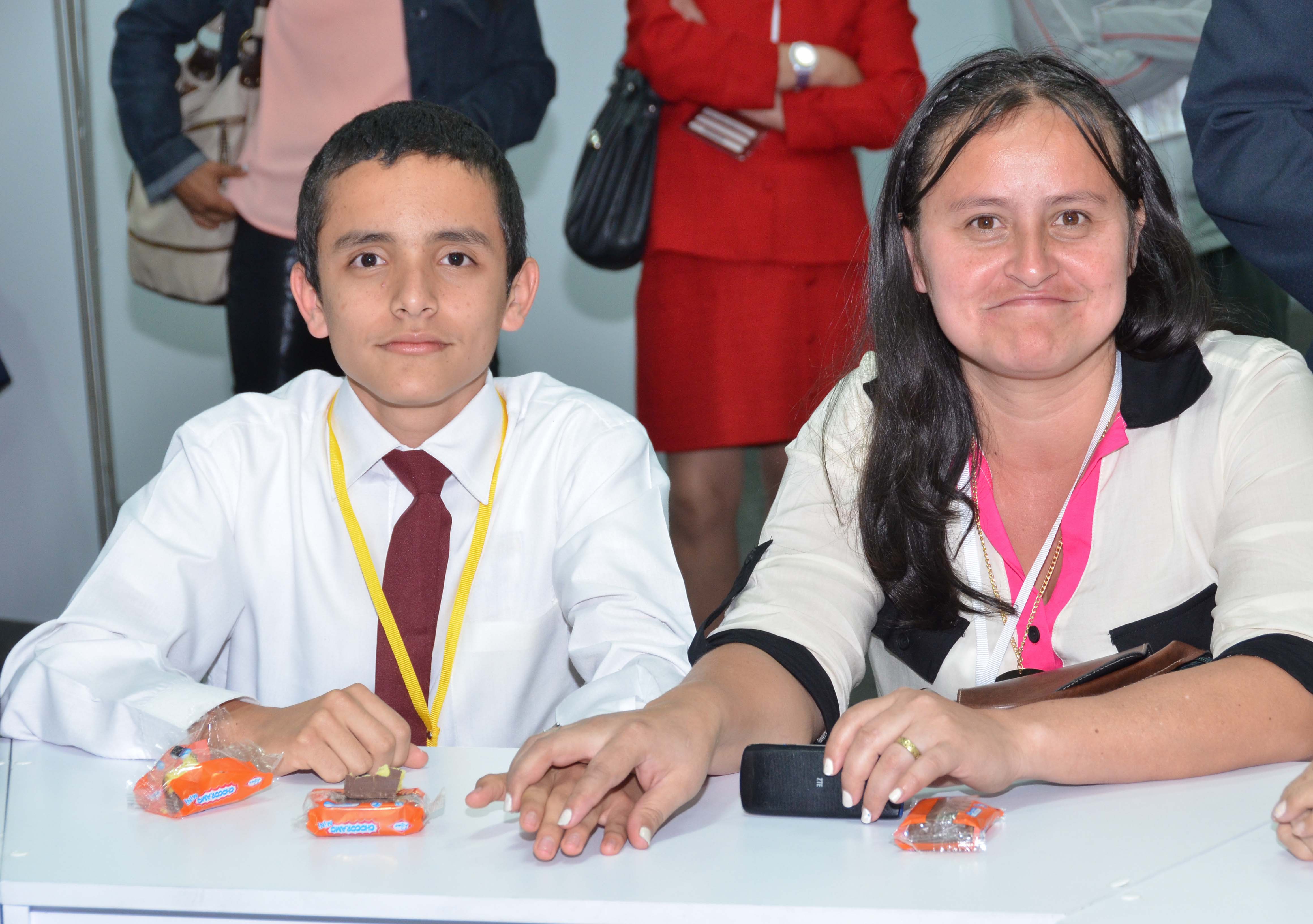 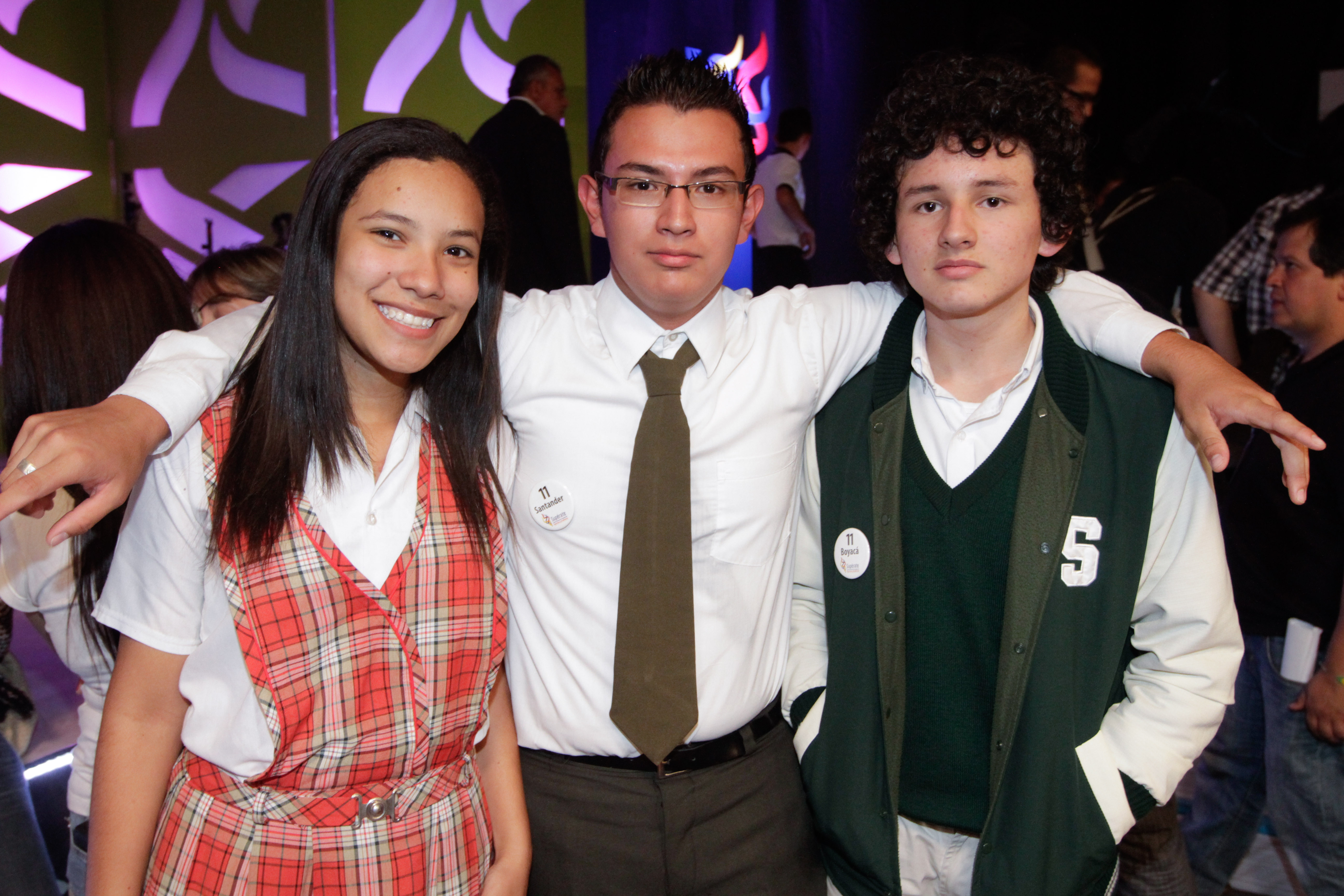 ¿Cómo vamos en las inscripciones?
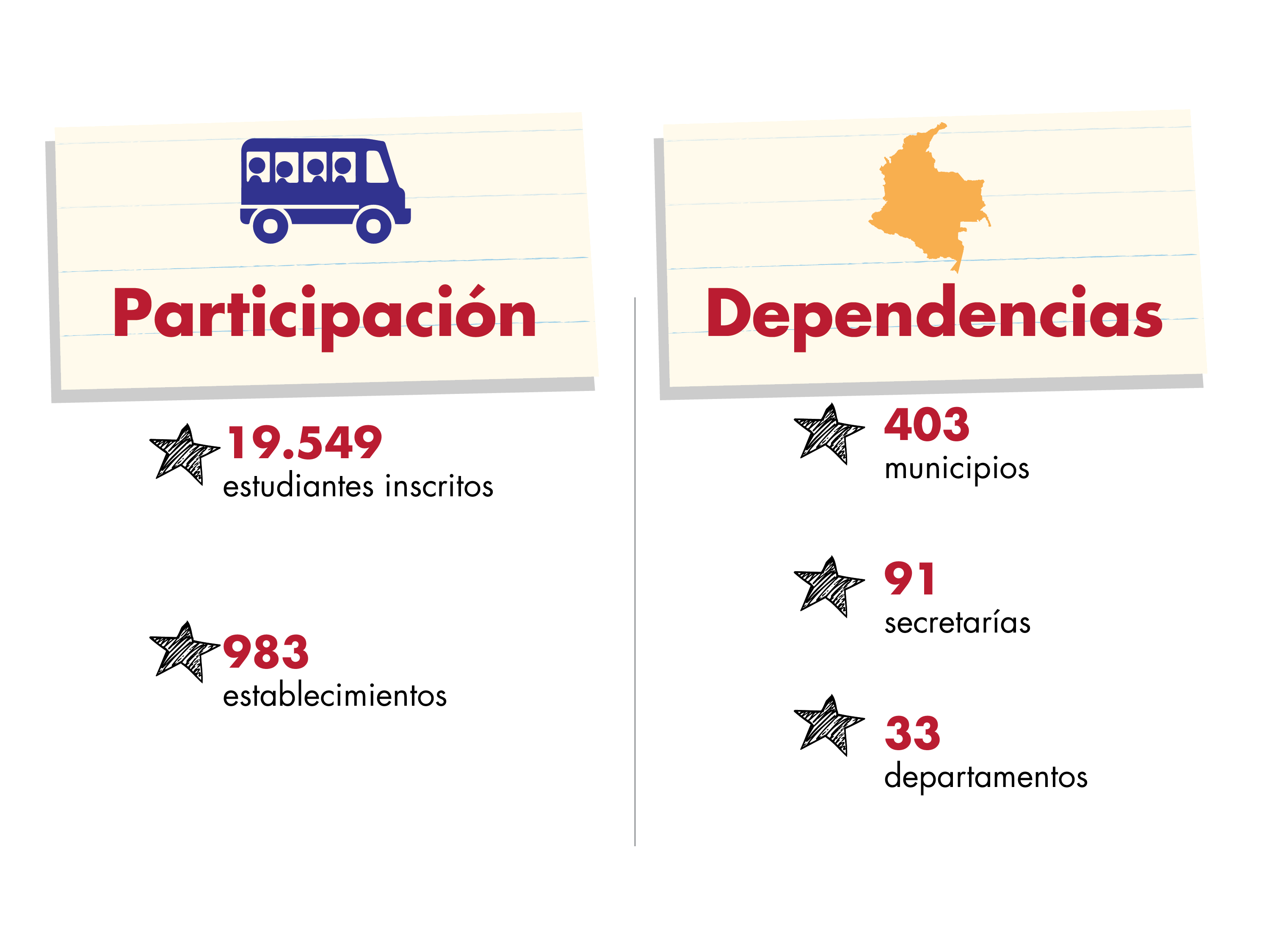 ¿Cómo vamos por áreas?
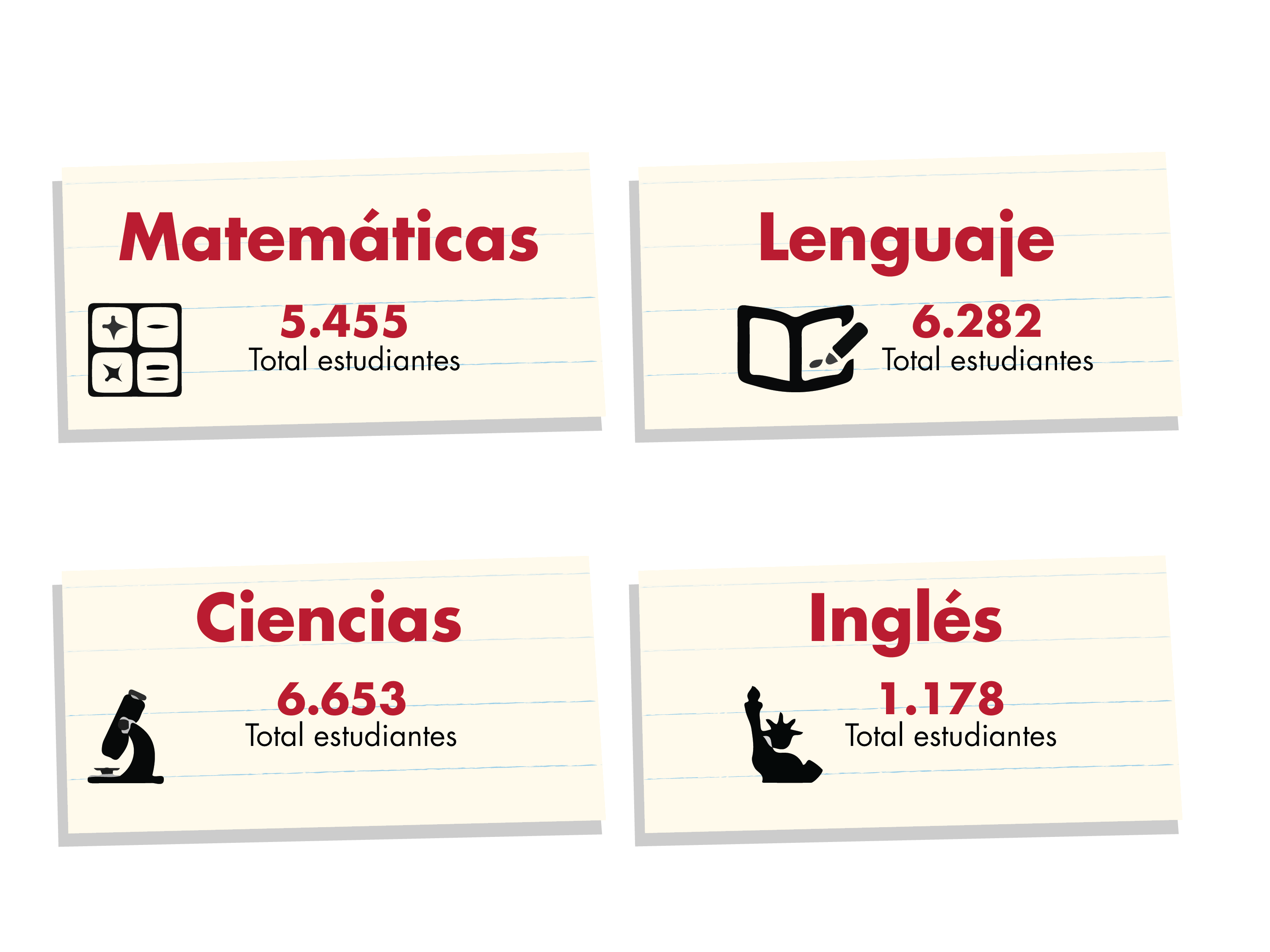 ¿Cómo vamos por géneros?
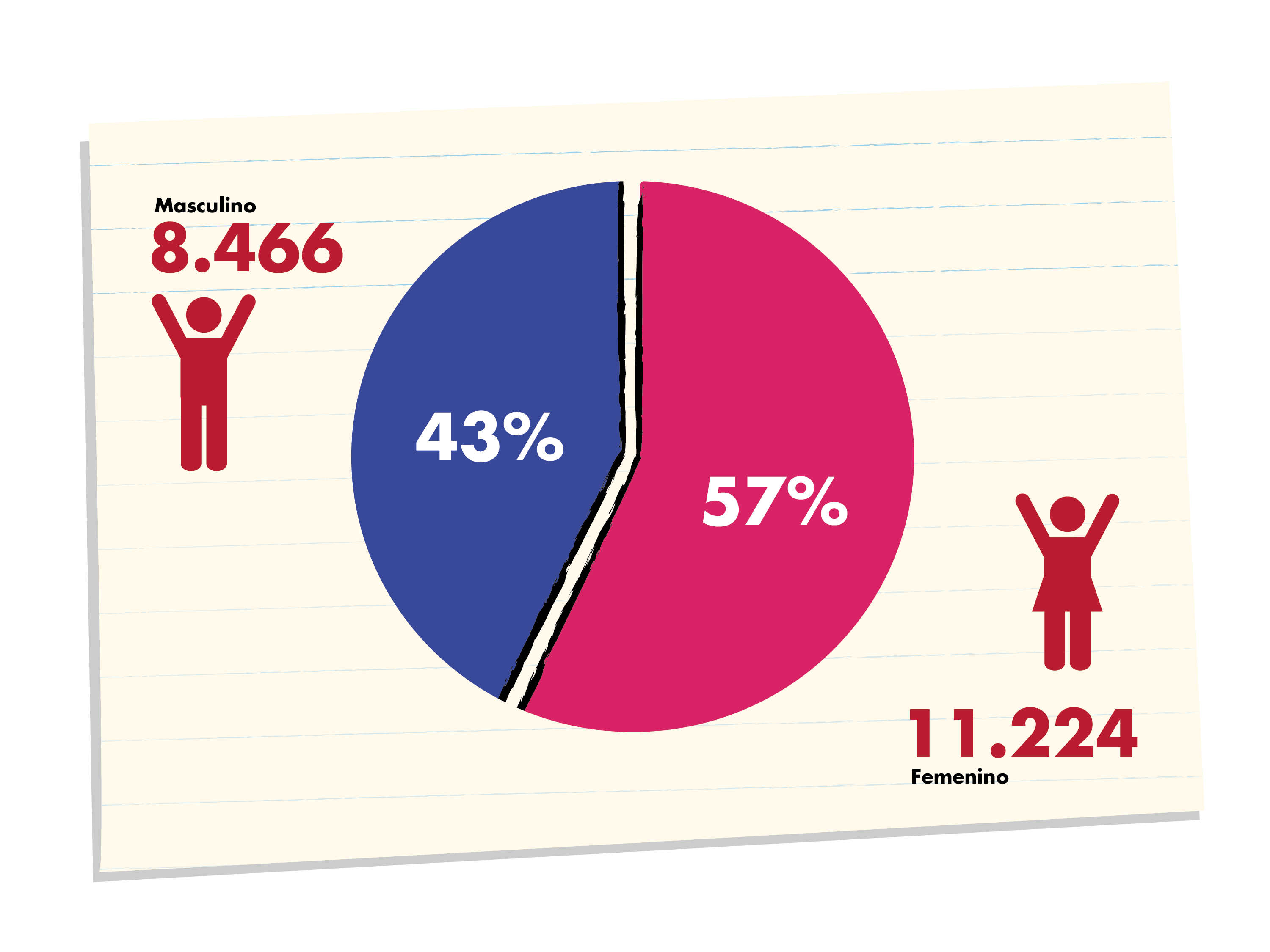 ¿Cómo vamos por sector?
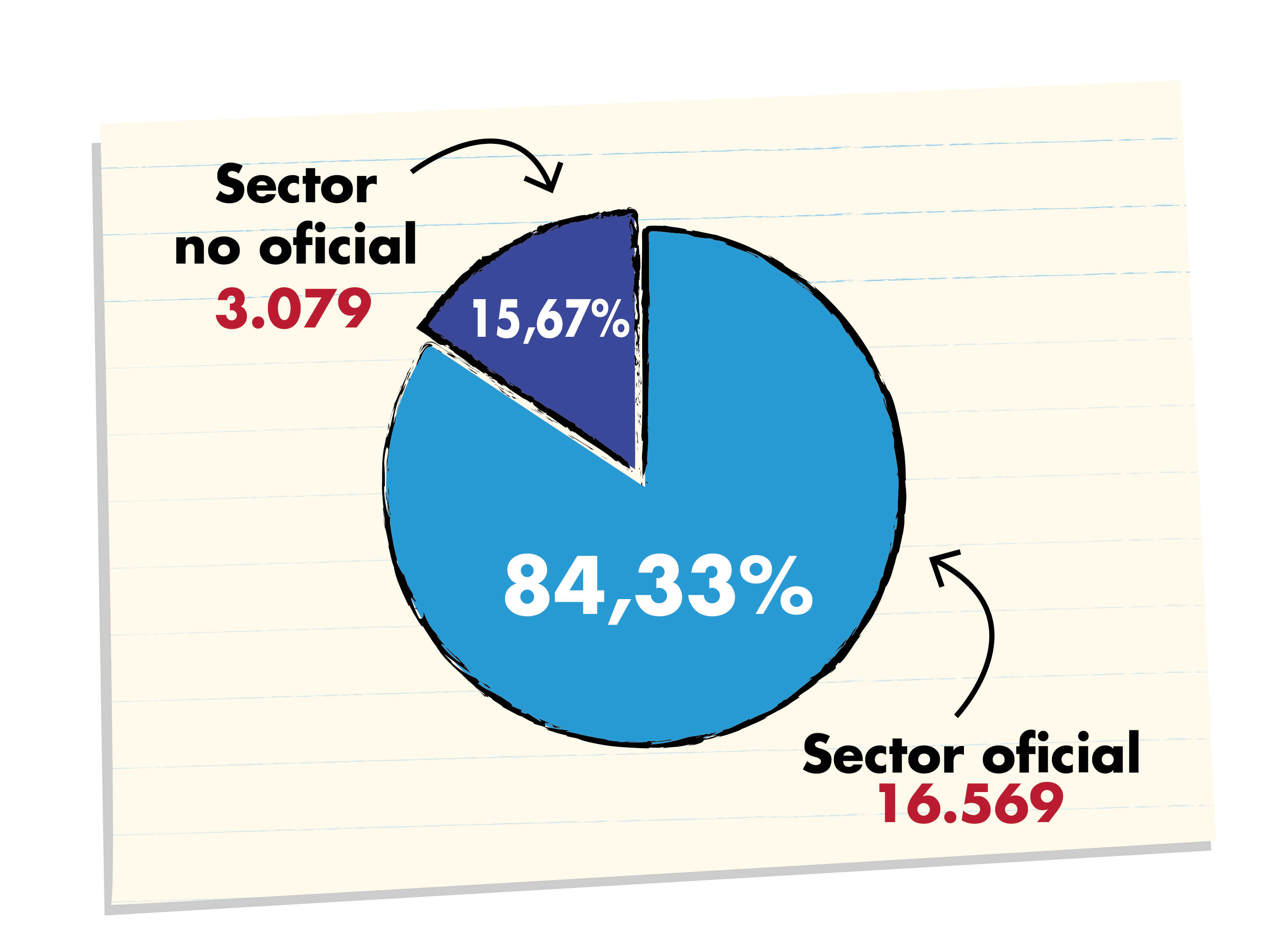 ¿Cómo vamos por departamento?
¿Hasta dónde queremos llegar?
Superar el número de inscritos en el 2013 (149.049) 
Queremos aumentar la inscripción de estudiantes  en los departamentos que tuvieron una baja participación en el 2013.
¿Qué les vamos a decir?
Supérate con el Saber es la oportunidad para llegar lejos, para ser mejor cada día, para aprender más y vivir nuevas historias. 
Todos los estudiantes de Colombia pueden participar y tienen las mismas posibilidades de ganar, lo que cuenta es el esfuerzo y la disciplina.
¿Cómo los vamos a convencer?
Les vamos a enviar mensajes en un lenguaje sencillo con un tono muy directo y desafiante para que sientan que este es un reto que pueden vencer, una oportunidad que deben aprovechar.
¿Qué vamos a utilizar?
Piezas impresas: 
Afiches y volantes 

Piezas audiovisulales 
Video Clips
Medios virtuales: 
Fondo de pantalla 
Banner
Correos electrónicos
 
Redes Sociales 
Twitter 
Facebook
Piezas impresas
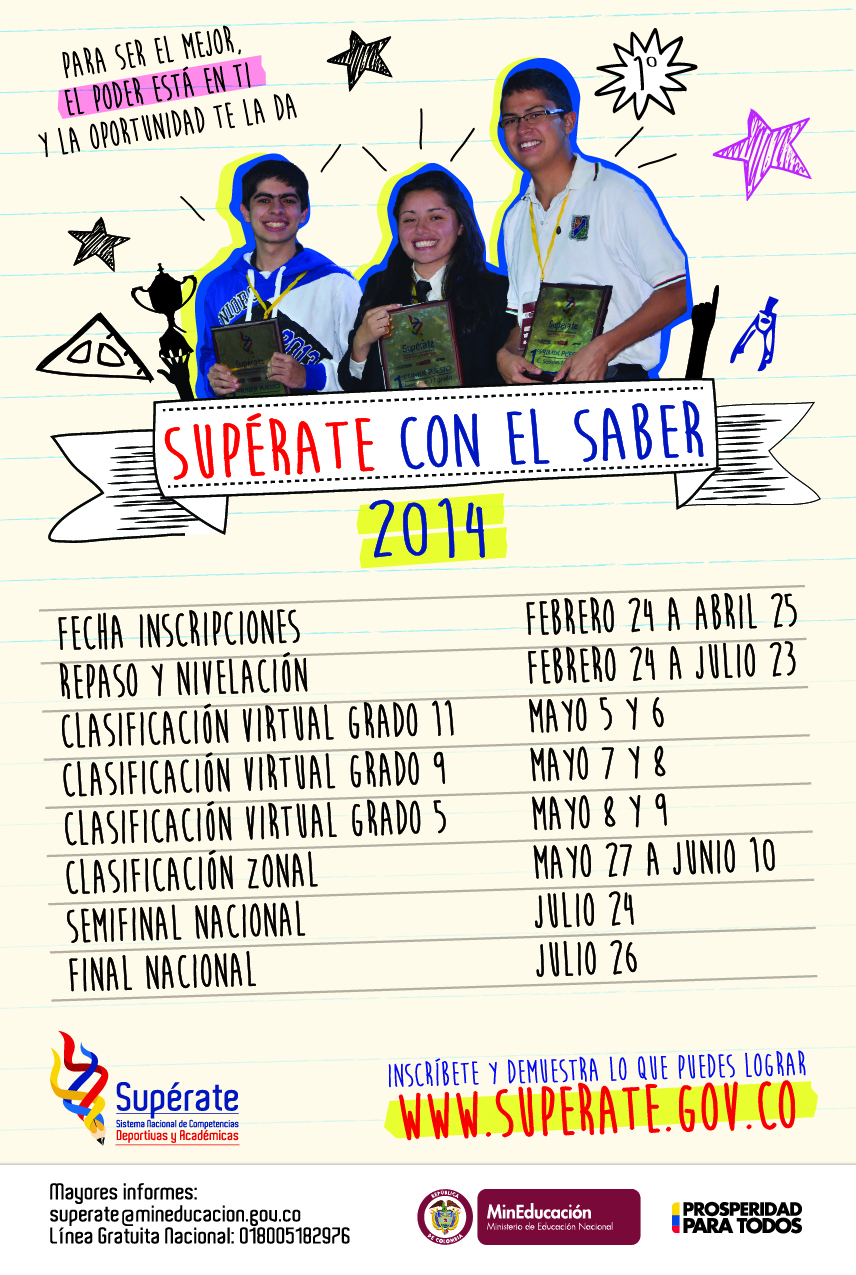 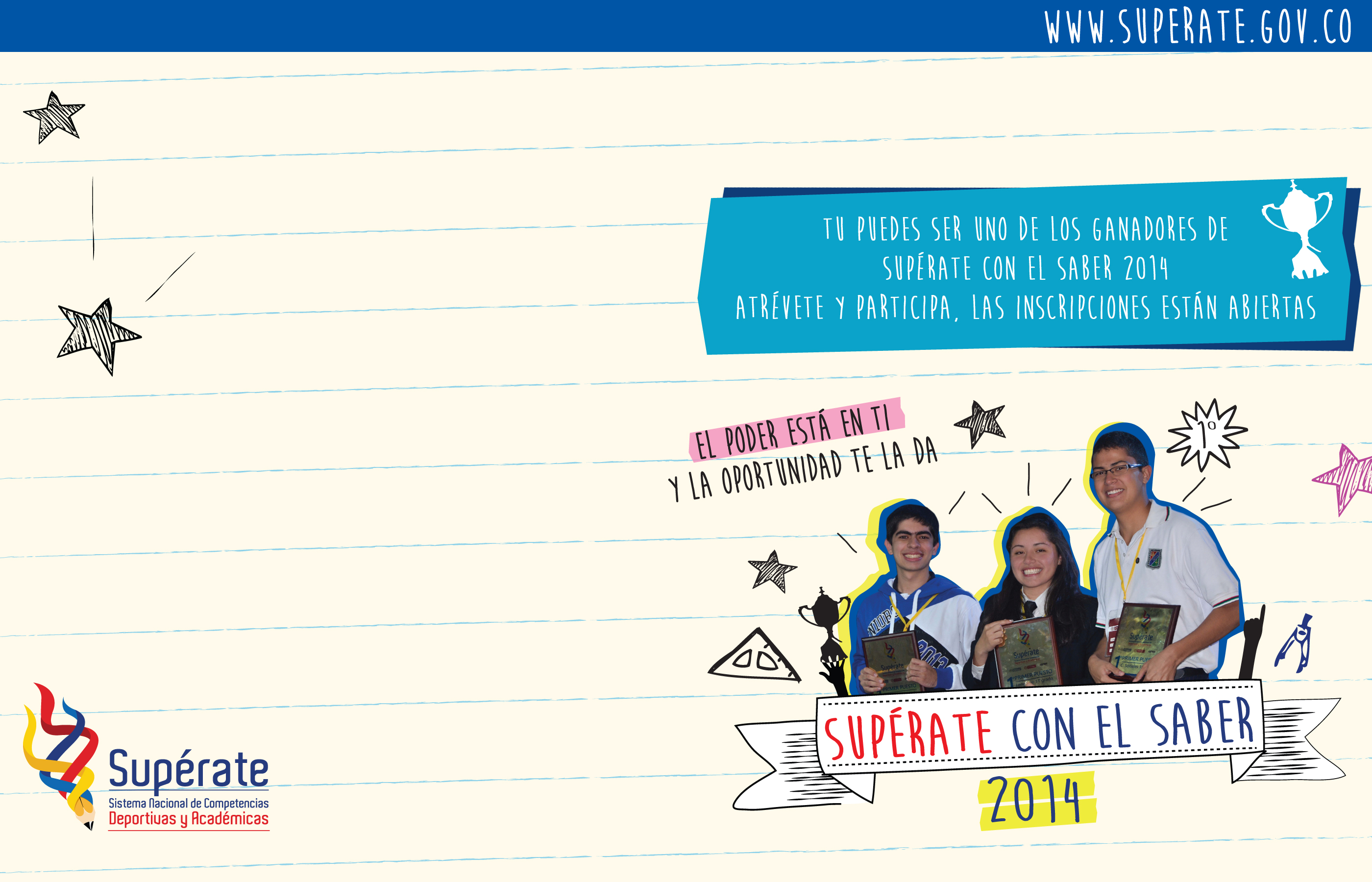 Medios Virtuales
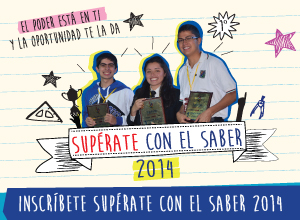 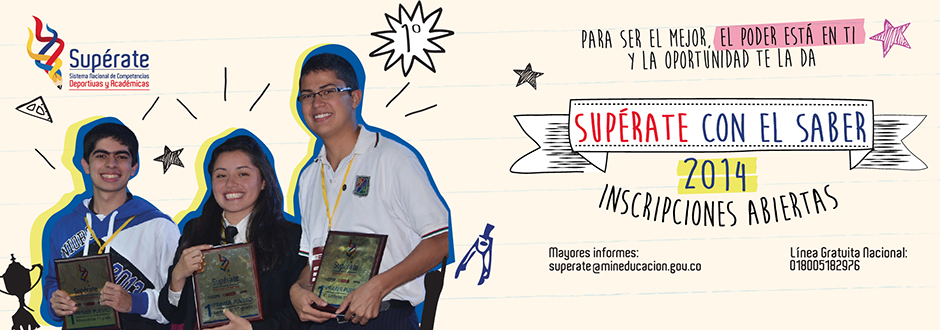 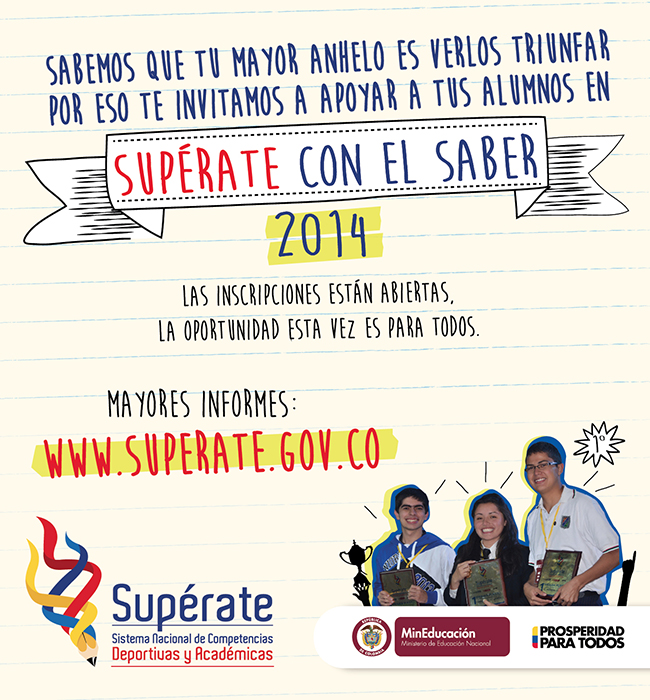 Correos electrónicos
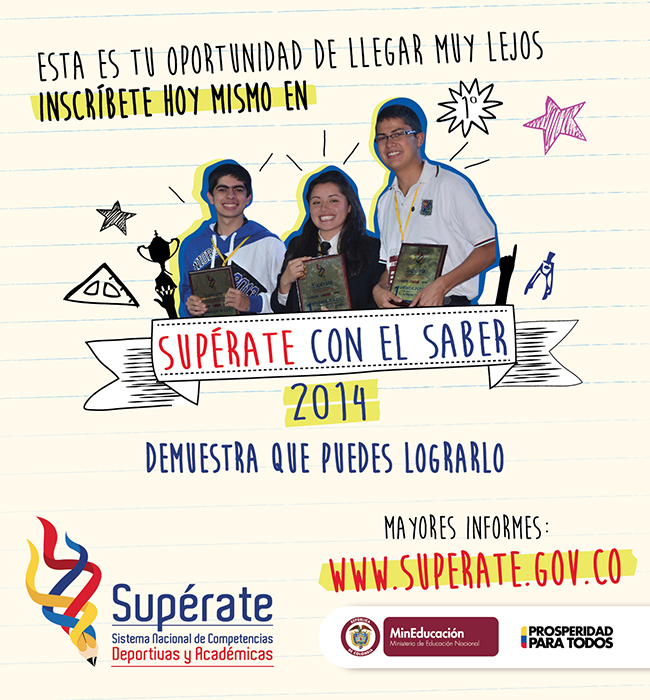 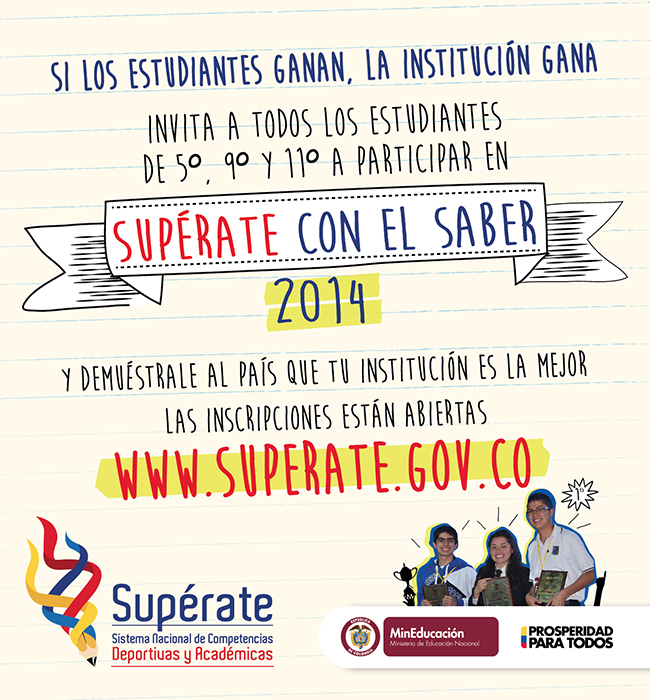 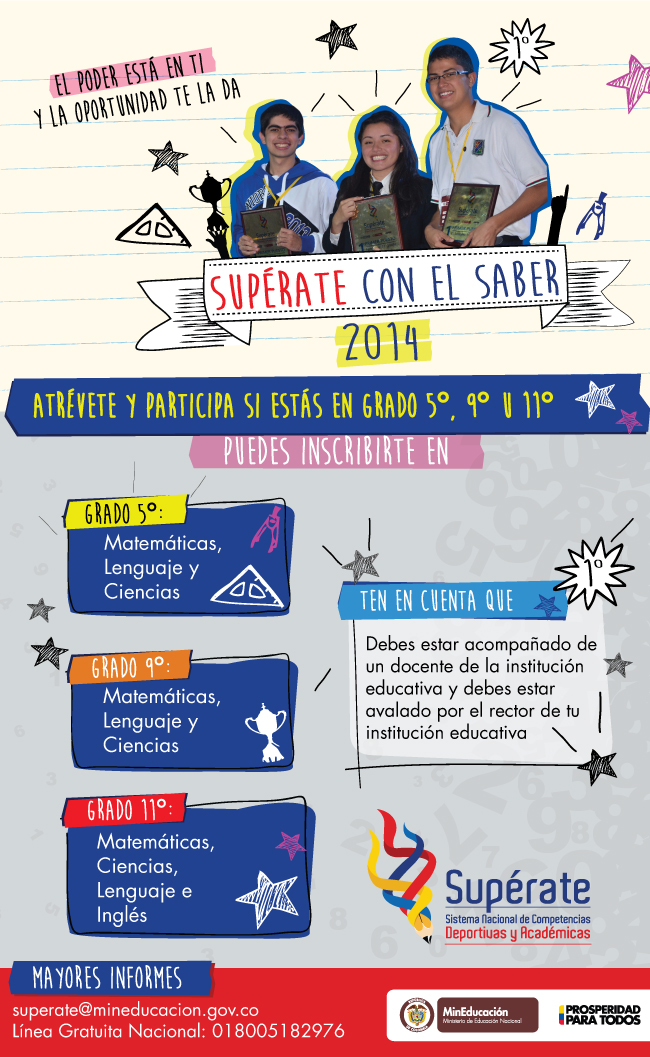 Redes Sociales
¿Dónde lo vamos a poner?
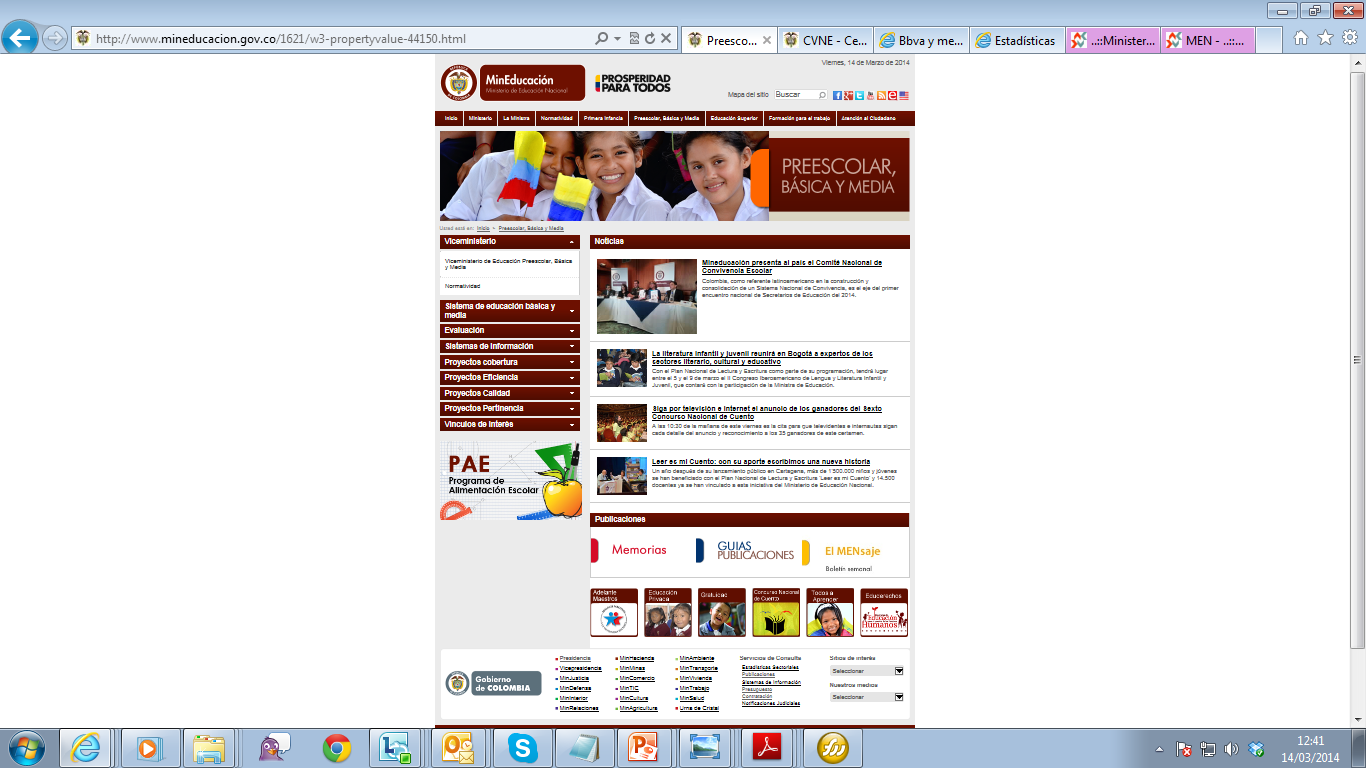 www.mineducacion.gov.co
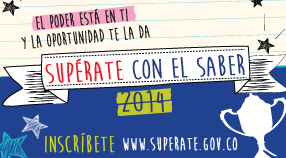 Contamos con su apoyo
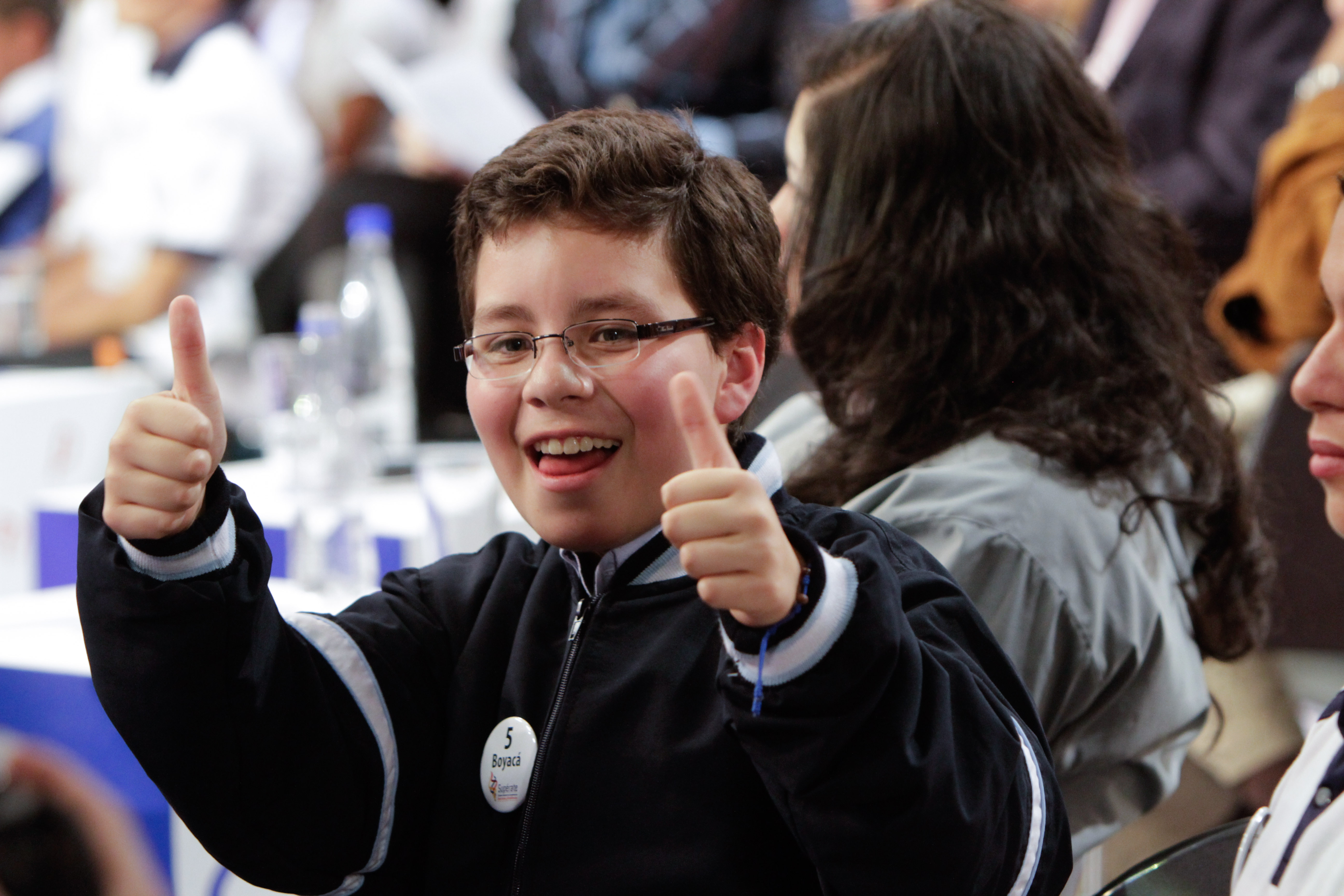 Carolina María Hormaza Oficina Asesora de Comunicaciones 
chormaza@mineducacion.gov.co